МКОУ « Воскресенская СОШ»
Моя методическая копилка





 Учитель начальных классов: Волошина Наталья Ивановна
                                   2012 год
Организационный
момент
В стихотворной форме
Посмотрите на меня!                                    Прозвенел звонок,
  Сегодня экскурсоводом работаю я.          Начинается урок.
 Не теряя ни минутки,                                     Вы за парты  дружно  сели,
                   Приглашаю вас я в путь!                                                                                На меня все посмотрели.
Взять все в дорогу!
И улыбку не забудь!
           Встали все у парт красиво,
Поздоровались учтиво,
Тихо сели, спинки прямо.
Мы легонечко вздохнем
Урок окружающего мира начнем
Методы и приемы
Дидактические игры
Демонстрационно-тренировочный прием
Использую демонстрационно - тренировочный прием. Предполагает поэтапное подведение учащихся к орфографическому правилу, выполнение орфографических разборов с опорой на это правило.
Эффективные методы работы
Групповая
работа
Ребята придерживаются основных правил работы в группе, которые "вырабатывают и утверждают сами
Способ быстрого запоминания
Заучивания стихотворения на природе.
Бунин « Листопад»
Окружающий мир . Тема : «Ориентировка на местности».
Запоминаем стороны горизонта.
Рефлексия
Маятник
настроения
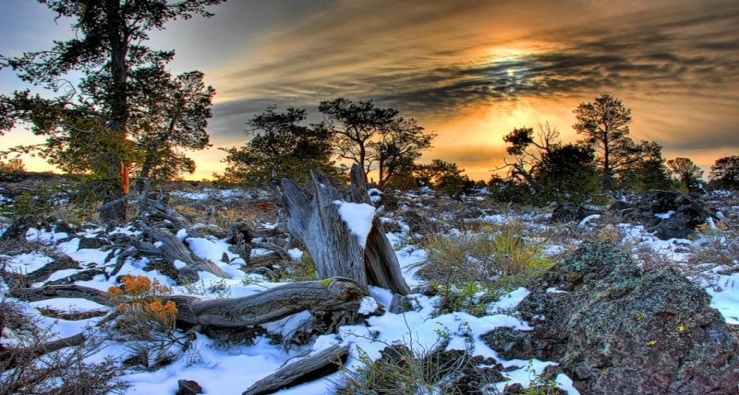 Рефлексия настроения эмоционального состояния
грустный мишка
Веселый мишка
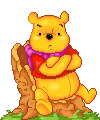 Рефлексия
Дерево
Успеха
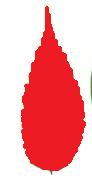 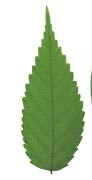 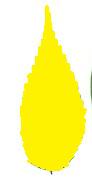 Приемы рефлексии
содержание
Учебного материала
Своей работой на уроке я:
Доволен……….
Не совсем доволен…………..
Я не доволен потому, что……
Домашние задания
Задание массивом
Особое задание
Необычная –необычность
Идеальное задание
Игра « Реставрация»
Игра «Добудь ответ».
Организаторам проекта!
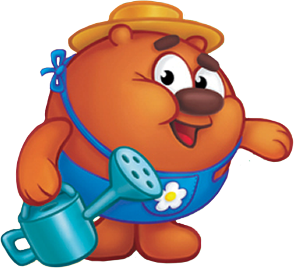 СПАСИБО !